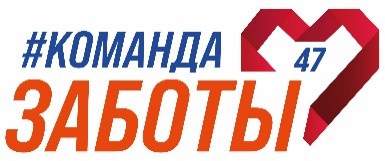 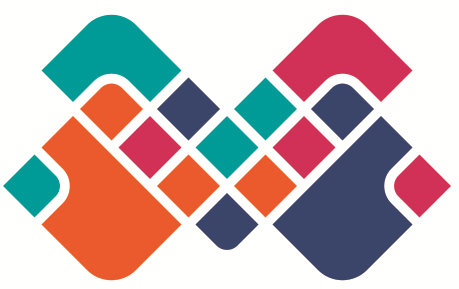 ТОСЫ. Правовые нормы и алгоритм создания. Реализация областного закона  от 16.02.2024 №10-оз«О содействии участию населения в осуществлении местного самоуправления в Ленинградской области».
Начальник отдела государственной поддержки развития местного самоуправления комитета по местному самоуправлению, межнациональным и межконфессиональным отношениям Ленинградской области
Траурих Анна Сергеевна
Стратегия развития ТОС
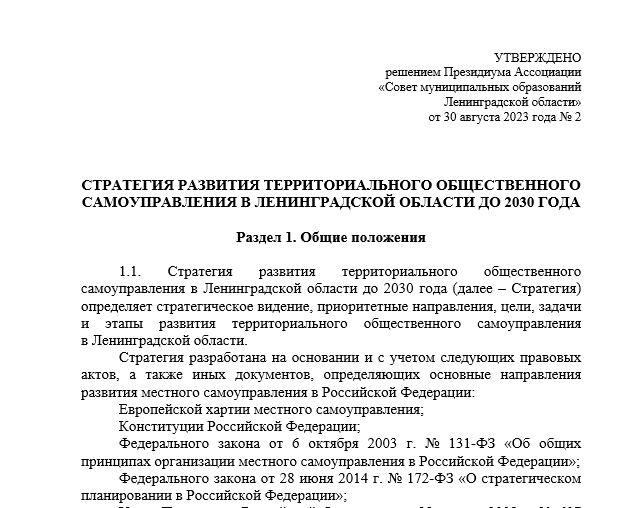 «Мы должны поддержать гражданскую активность на местах, в муниципалитетах, чтобы у людей была реальная возможность принимать участие в управлении своим посёлком или городом, в решении повседневных вопросов, которые на самом деле определяют качество жизни»
В.В. Путин
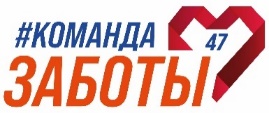 Изменение мер поддержки инициатив граждан
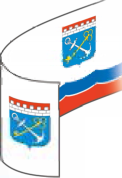 ОБЛАСТНОЙ ЗАКОНЛЕНИНГРАДСКОЙ ОБЛАСТИ
«О СОДЕЙСТВИИ УЧАСТИЮ
НАСЕЛЕНИЯ В ОСУЩЕСТВЛЕНИИ МЕСТНОГО САМОУПРАВЛЕНИЯ В ЛЕНИНГРАДСКОЙ ОБЛАСТИ»
Сохранение государственной поддержки старост и общественных советов
от 16.02.2024	№ 10-оз
Запуск государственной поддержки территориального общественного самоуправления
460 млн руб.
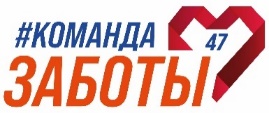 Преимущество поддержки данных изменений
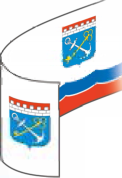 ОБЛАСТНОЙ ЗАКОНЛЕНИНГРАДСКОЙ ОБЛАСТИ
Порядок организации ТОС закреплен в статье 27 Федерального закона № 131-ФЗ
Финансовая поддержка старост 
и общественных советов 
210 млн рублей
Финансовая поддержка ТОС 
250 млн рублей
«О СОДЕЙСТВИИ УЧАСТИЮ
НАСЕЛЕНИЯ В ОСУЩЕСТВЛЕНИИ МЕСТНОГО САМОУПРАВЛЕНИЯ В ЛЕНИНГРАДСКОЙ ОБЛАСТИ»
Право ТОС на внесение инициативного проекта
от 16.02.2024	№ 10-оз
Не повлечет уменьшения объема субсидий, реализуемых в рамках Законов № 3-оз и № 147-оз
Регистрация ТОС в качестве НКО
Деятельность ТОС не привязана территориально к административным центрам
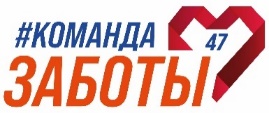 Механизм реализации Закона о ТОС
Февраль
Вступление в силу областного закона «О содействии участию населения в осуществлении местного самоуправления 
в Ленинградской области»
Март-апрель
Проведение собраний граждан по учреждению ТОС, принятие решений СД об определении границ, регистрация Уставов ТОС
Май
Проведение собраний граждан по выбору инициативных проектов, выдвижение проектов ТОСами, старостами и общественными советами  на участие в конкурсном отборе (муниципальный уровень)
Июнь
Региональный конкурсный отбор муниципальных образований 
на предоставление субсидии
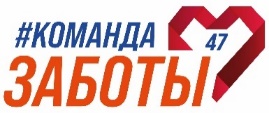 Территориальное общественное самоуправление
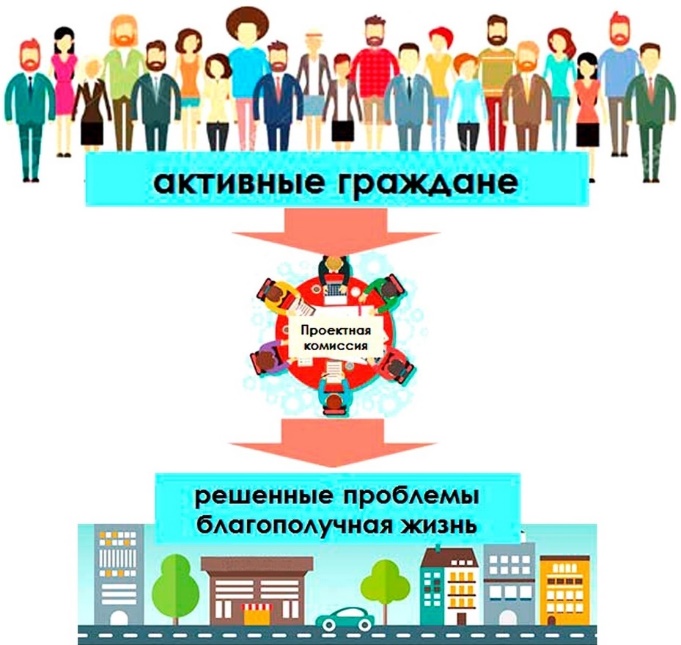 Самоорганизация граждан по месту их жительства на части территории поселения, внутригородской территории города федерального значения, муниципального округа, городского округа, внутригородского района, для самостоятельного и под свою ответственность осуществления собственных инициатив по вопросам местного значения.
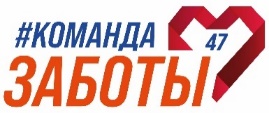 * ст. 27. 131-ФЗ «Об общих принципах организации местного самоуправления в Российской Федерации»
Статус ТОС в соответствии с нормативно-правовыми актами
Правовой основой деятельности территориального общественного самоуправления являются:
1. Конституция Российской Федерации
3. Устав муниципального образования
4. Положение (устав) органов ТОС
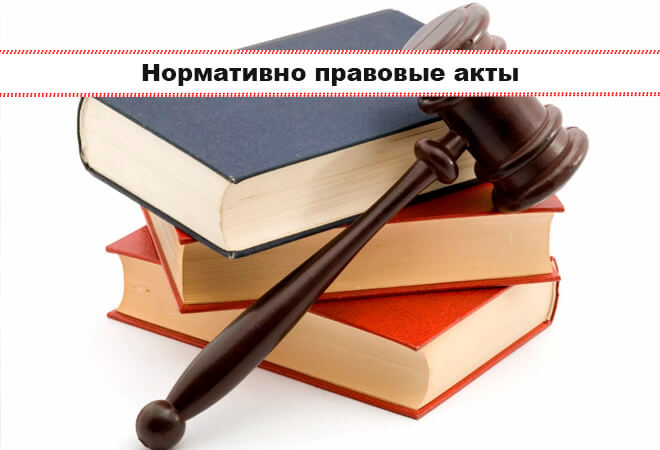 2. Федеральный закон № 131-ФЗ «Об общих принципах организации местного самоуправления в Российской Федерации»
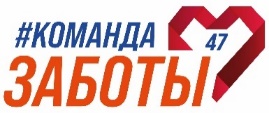 Определение целей, задач и основных направлений деятельности ТОС
Цели ТОС:
Участие жителей территории населенного пункта в деятельности органов местного самоуправления поселения по вопросам, затрагивающих интересы территории как части муниципального образования
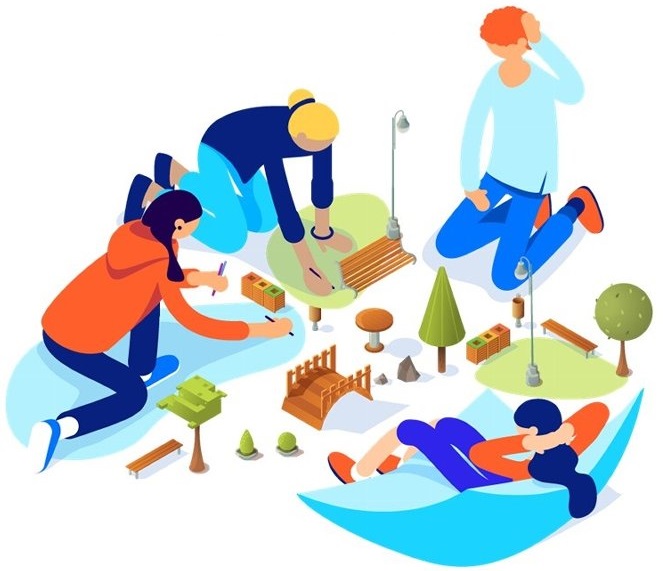 Решение вопросов местного значения в границах действия ТОС путём самостоятельного и под свою ответственность осуществления инициатив жителей территории в границах ТОС
Экономическое и социальное развитие территории
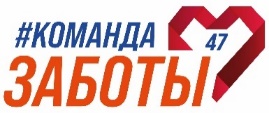 Организация клубов по интересам,
 дворовых секций
Определение целей, задач и основных направлений деятельности ТОС
Разработка проектов 
развития территории
Содержание мест захоронений, участие в охране памятников истории, культуры
Благоустройство 
территории
Организация досуга жителей территории
Содействие охране общественного порядка
Контроль за качеством уборки территории, вывозом мусора
Сохранение культурно-исторического наследия
Охрана зелёных насаждений, водоёмов
Задачи территориального общественного самоуправления:
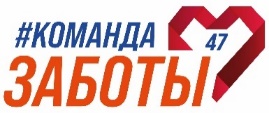 Границы территории, на которой планируется осуществление ТОС
Территориальное общественное самоуправление может осуществляться в пределах следующих территорий проживания граждан:
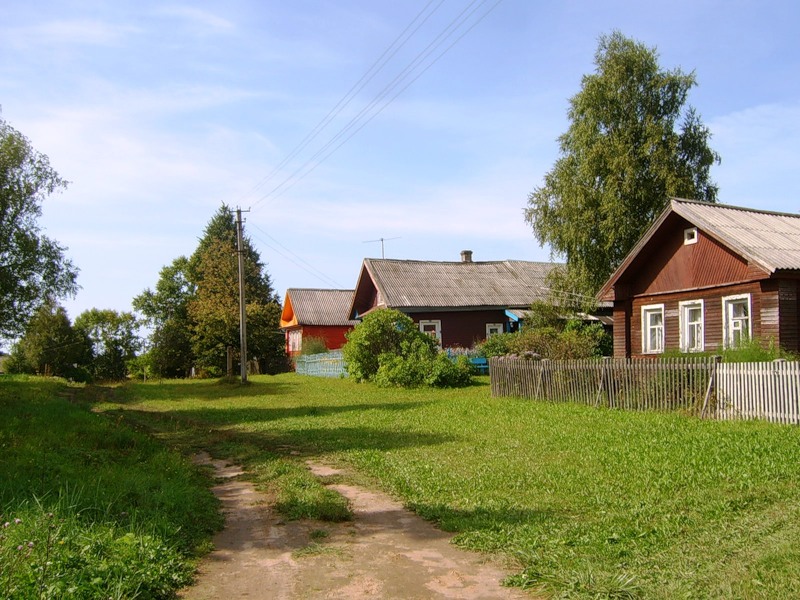 сельский населённый пункт, не являющийся поселением
подъезд многоквартирного жилого дома
группа жилых домов
жилой микрорайон
иные территории проживания граждан
многоквартирный жилой дом
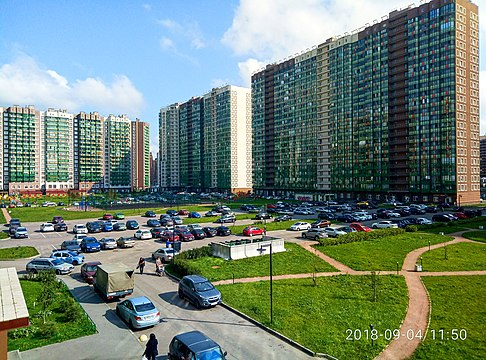 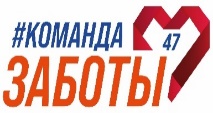 Регистрация ТОС. Учредительные документы. Регистрация ТОС в качестве юридического лица.
Регистрация проходит в два этапа:
I: В уполномоченный орган муниципального образования подаётся заявление по вопросу рассмотрения границ ТОС и регистрации устава ТОС.
Территориальное общественное самоуправление в соответствии с его уставом может быть юридическим лицом и подлежит государственной регистрации согласно закону «О некоммерческих организациях» № 7-ФЗ от 12.01.1996 г.
II: Уполномоченный орган муниципального образования принимает решение о регистрации устава ТОС, вносит его в Реестр уставов ТОС.
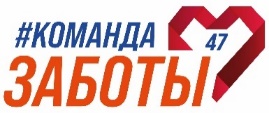 ВОПРОС:				ОТВЕТ:
«+»
Возможность выступать стороной договорных отношений и выполнять услуги для населения;

Привлекать на свой расчётный счёт денежные средства населения в виде добровольных взносов или средств самообложения, благотворительные взносы спонсоров;

Участвовать в конкурсах социальных проектов и получать гранты и субсидии для осуществления своей деятельности на различных уровнях;

Предпринимательская деятельность, приносящая прибыль от производства товаров и услуг, отвечающая целям создания ТОС.
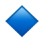 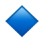 В чём положительные и отрицательные стороны регистрации ТОС в статусе юридического лица?
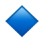 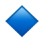 «–»
Затраты на заработную плату и налоги, канцтовары и программы бухгалтерского и налогового учёта от предпринимательской деятельности.
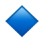 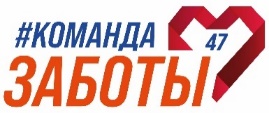 Система органов ТОС, выборные лица
Система территориального общественного самоуправления включает в себя:
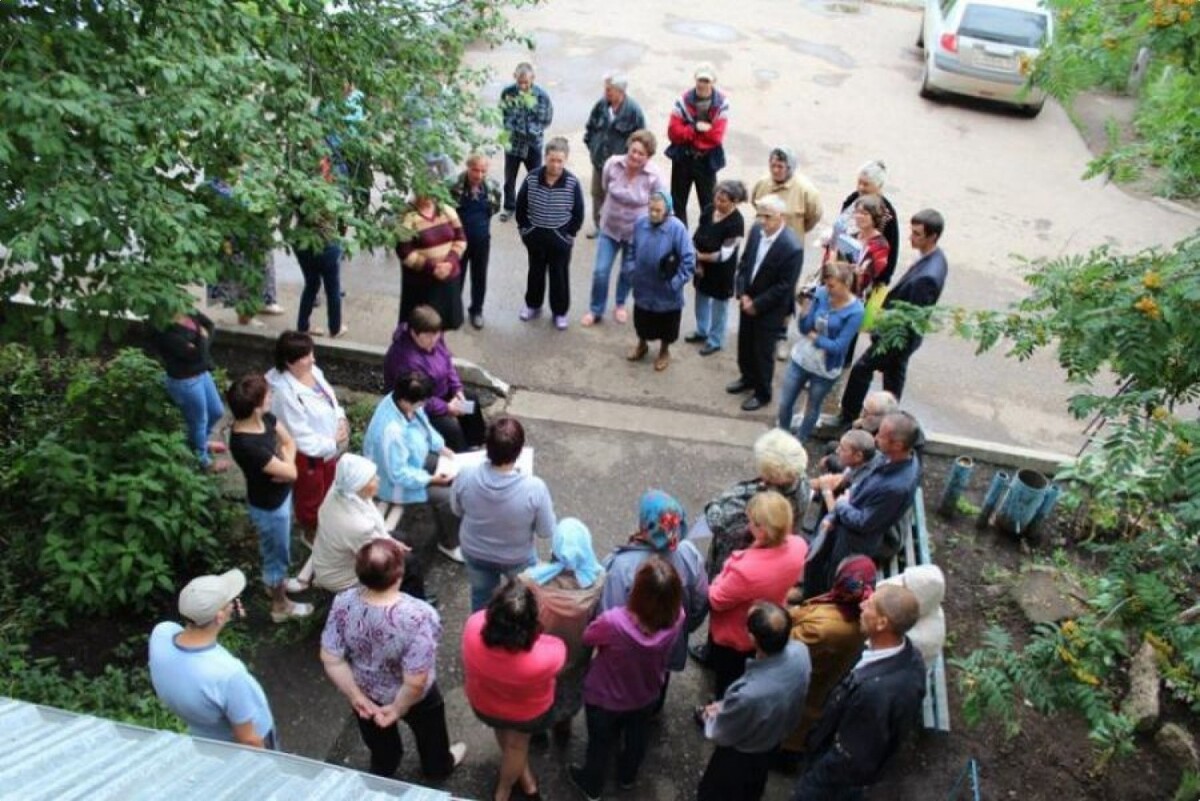 Общие собрания, конференции жителей
Советы, комитеты и иные органы территориального общественного самоуправления (ТОС)
Выборные лица 
общественного самоуправления
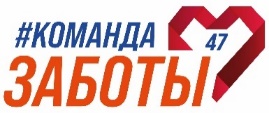 ВОПРОС:						ОТВЕТ:
Жители вправе самостоятельно определять структуру организации территориального общественного самоуправленияс соблюдением норм законодательства
Является ли обязательным создание органов ТОС?
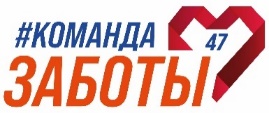 Источники финансирования ТОС
Схема процесса создания ТОС
Принимает решение о создании ТОС
Инициативная группа
Принимает решение 
о границах ТОС
Представительный орган муниципального образования
Принятие Устава ТОС, целей и направлений деятельности
Учредительное собрание жителей
Уполномоченный 
орган МСУ
Регистрация Устава ТОС
Выбор инициативных проектов - 2024
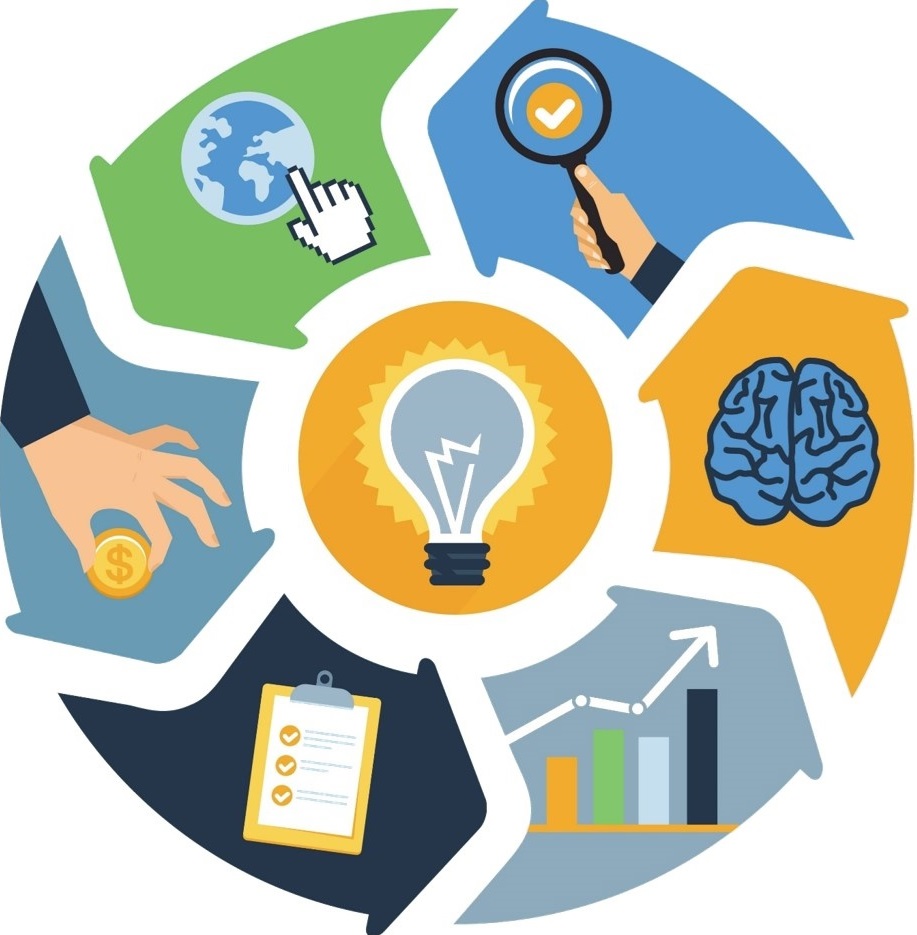 Выдвижениеинициативного проекта ТОС
Обсуждение на собрании,выбор проекта
Участие в реализации проекта
Общественный контроль
Обязательно публичный и открытый характер мероприятий!
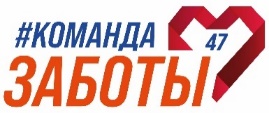 Спасибо за внимание!
Траурих Анна Сергеевна
(812) 539-44-05
as_traurih@lenreg.ru